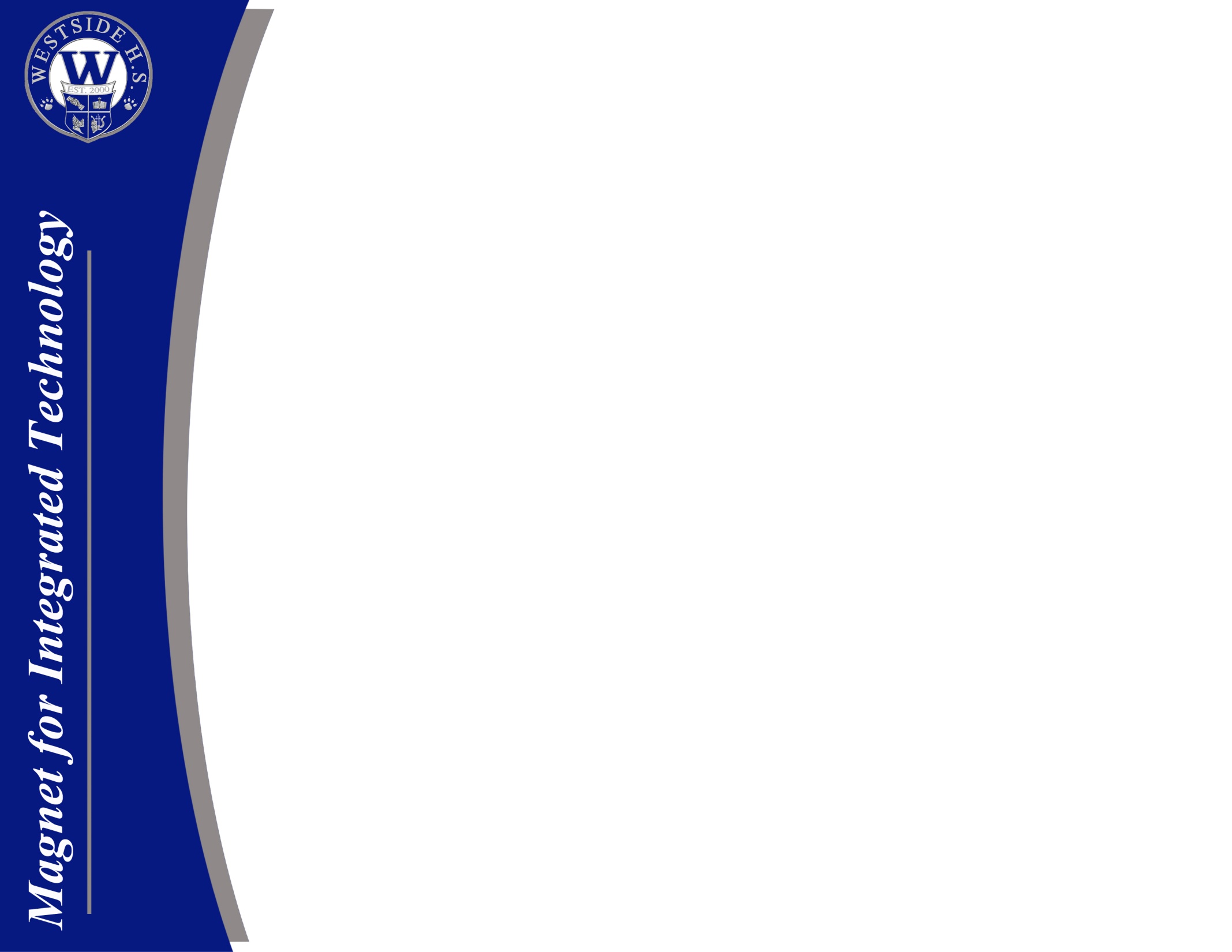 We are WHS
Academics
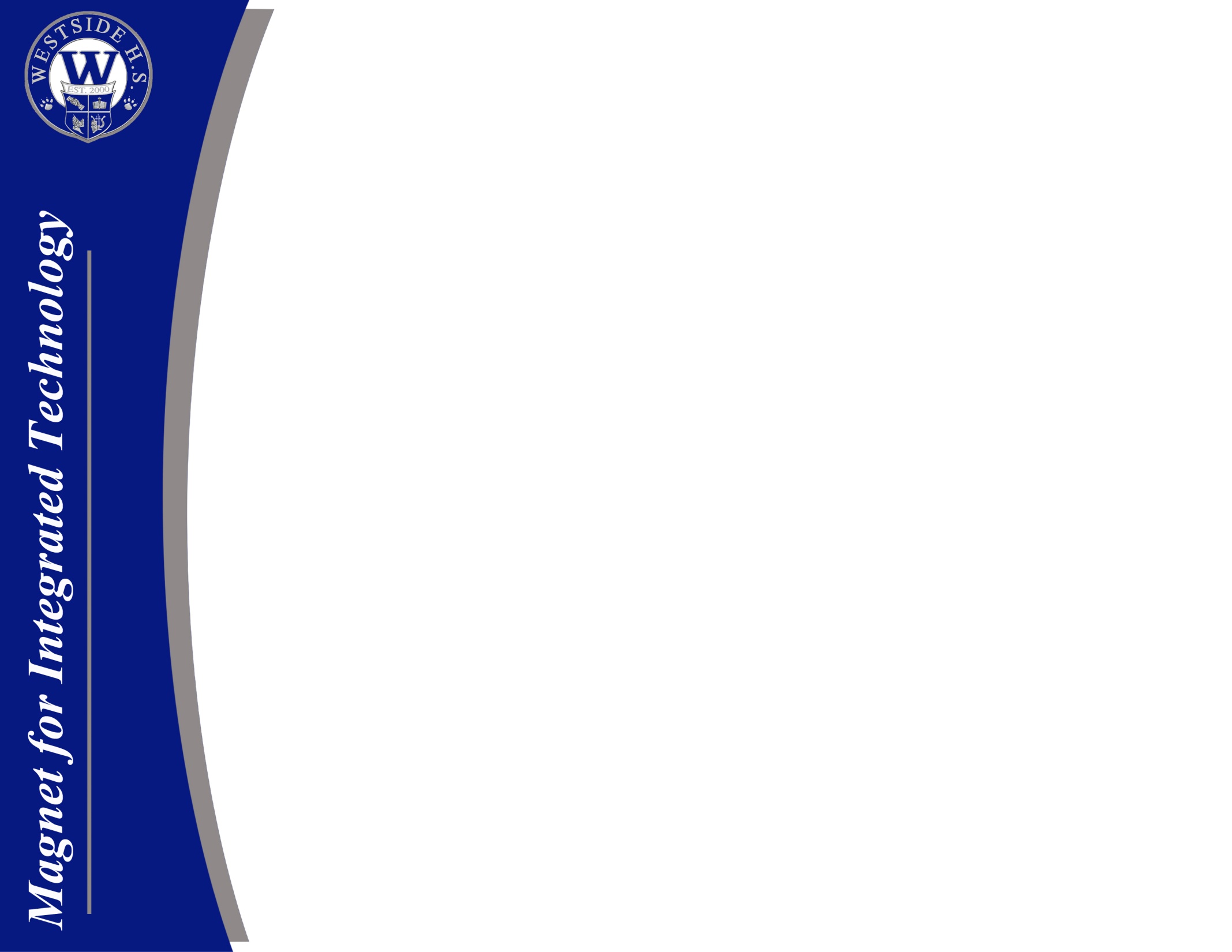 Prep
College Preparation
On-Level

Pre-AP*
Above level
Prepares students for AP classes
	
Pre-AP GT*
Above level
Faster paced the traditional Pre-AP
Prepares students for AP classes
	
AP*
College Level Work
College Credit
*These classes receive an additional GPA point
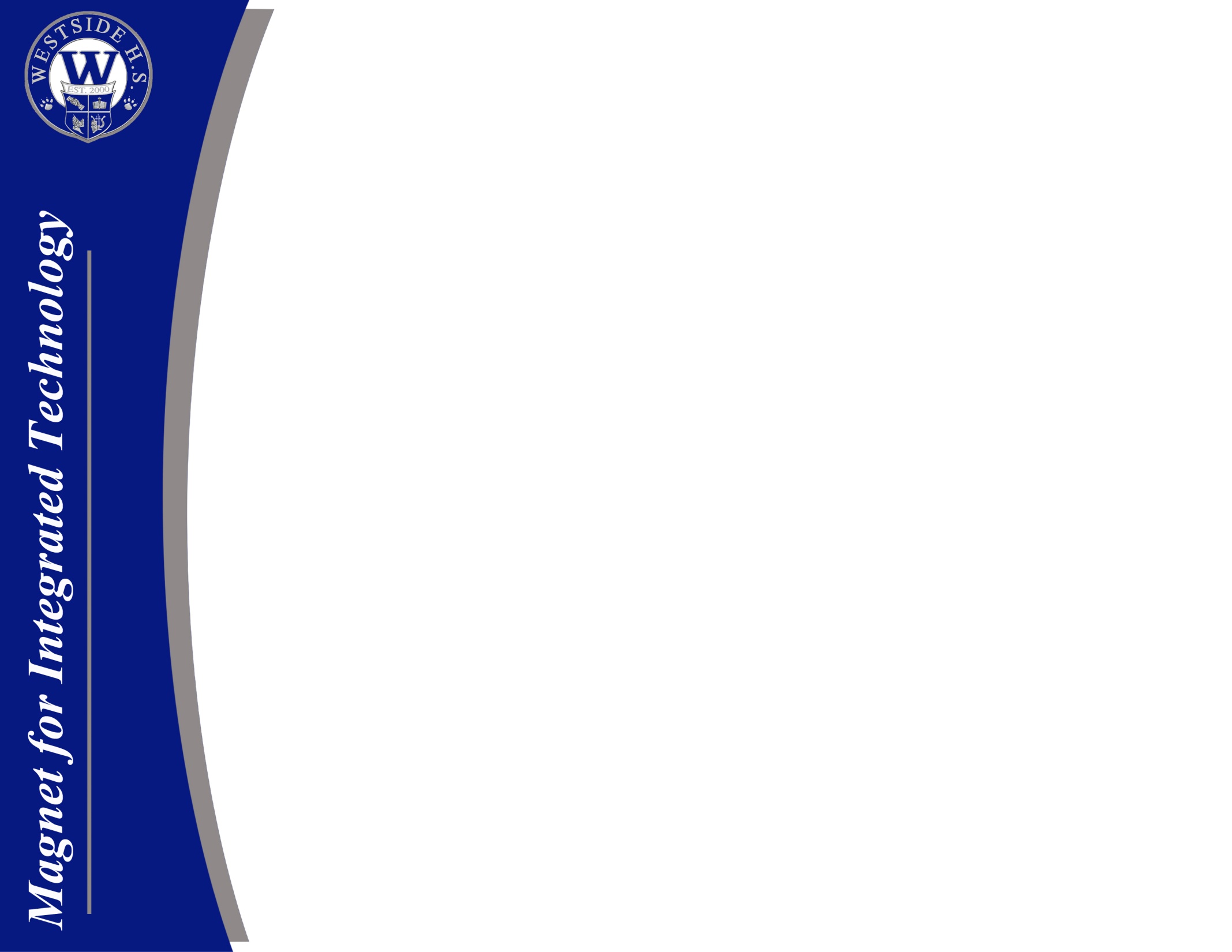 Academics continued
Over 60 Pre-AP and AP classes

Offer Calculus 3

Variety of Advanced Science Classes
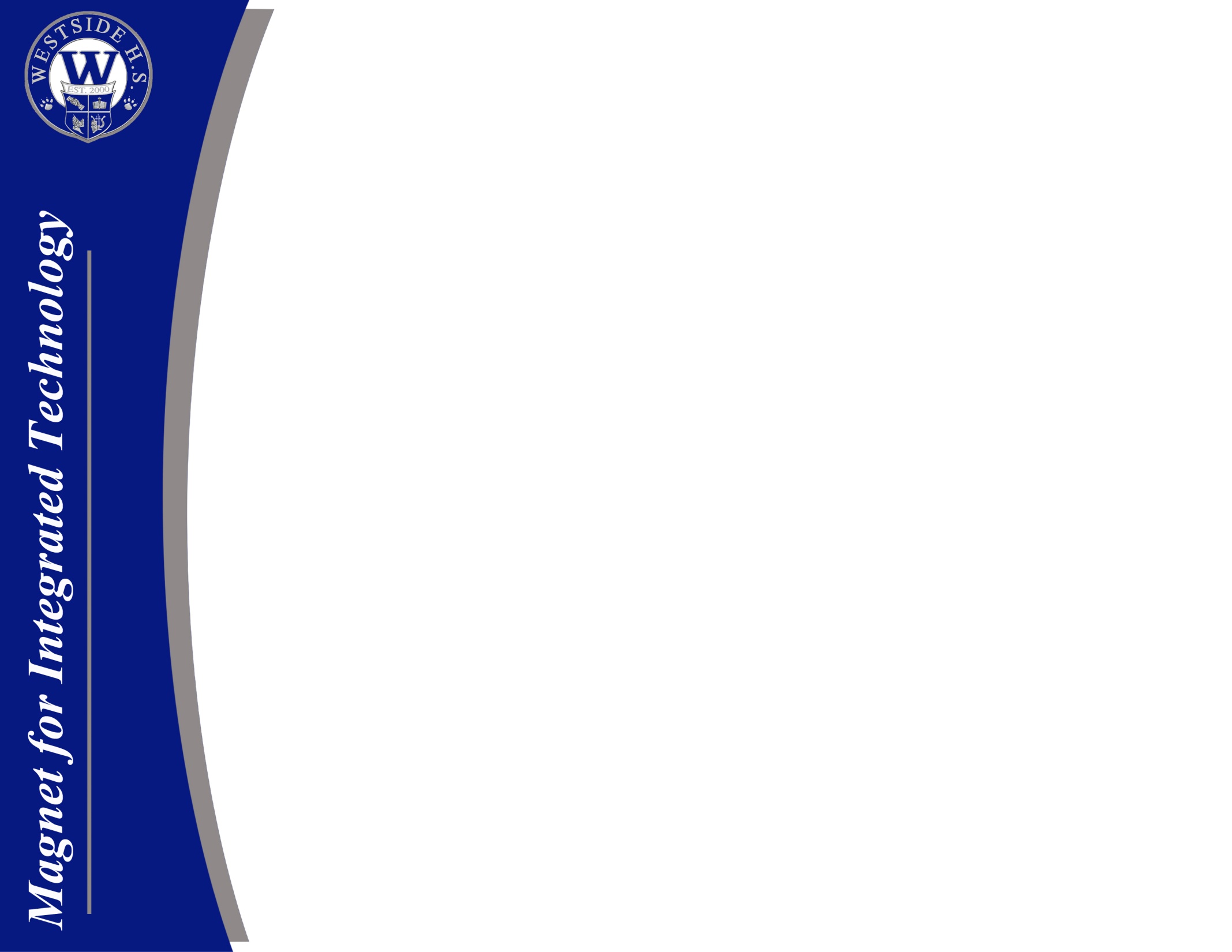 What is Magnet?
Specialized programs designed to meet the needs, interests, and/or talents of the students in HISD
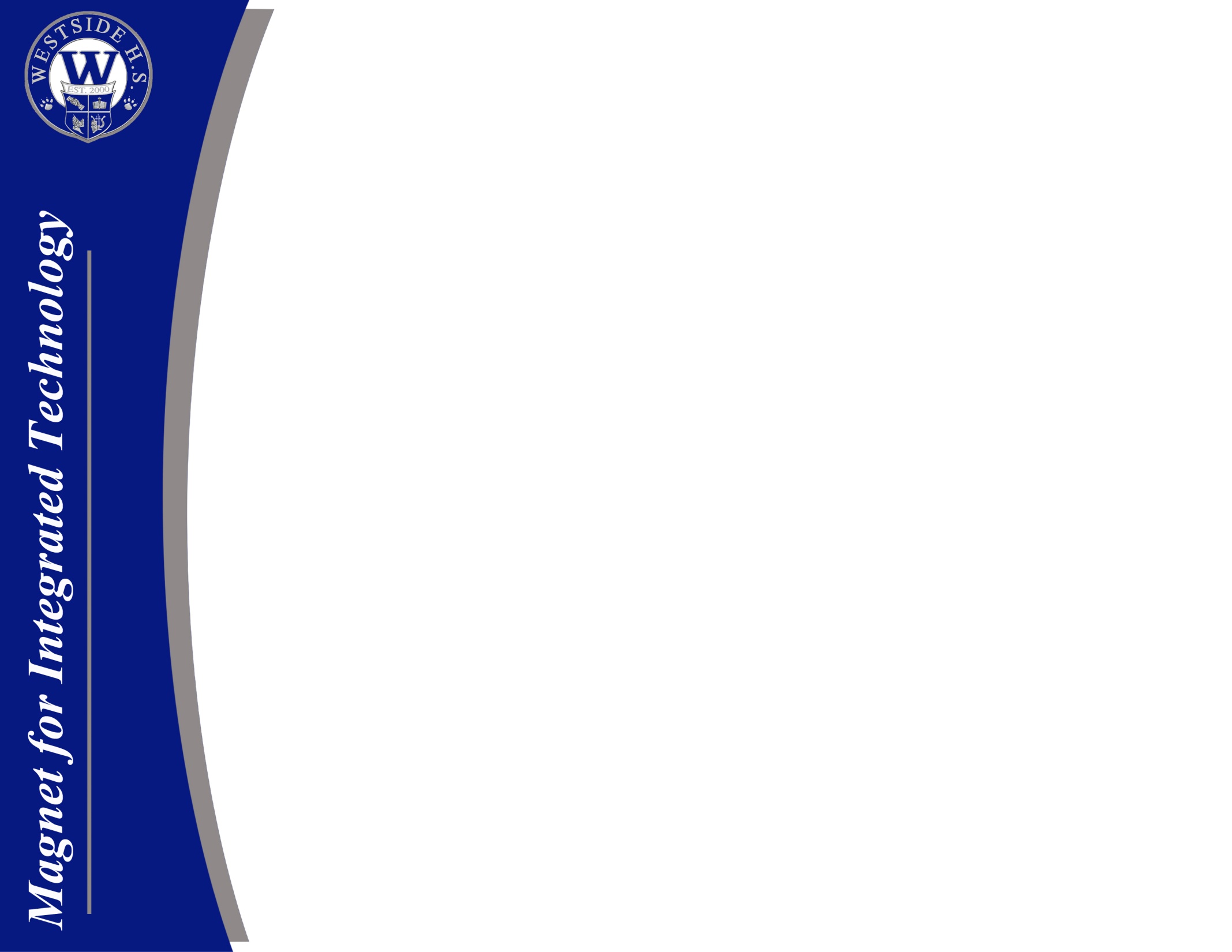 What is Westside’s Magnet Program?
Integrated Technology- A multi-faceted program that allows students to investigate a career that involves technology
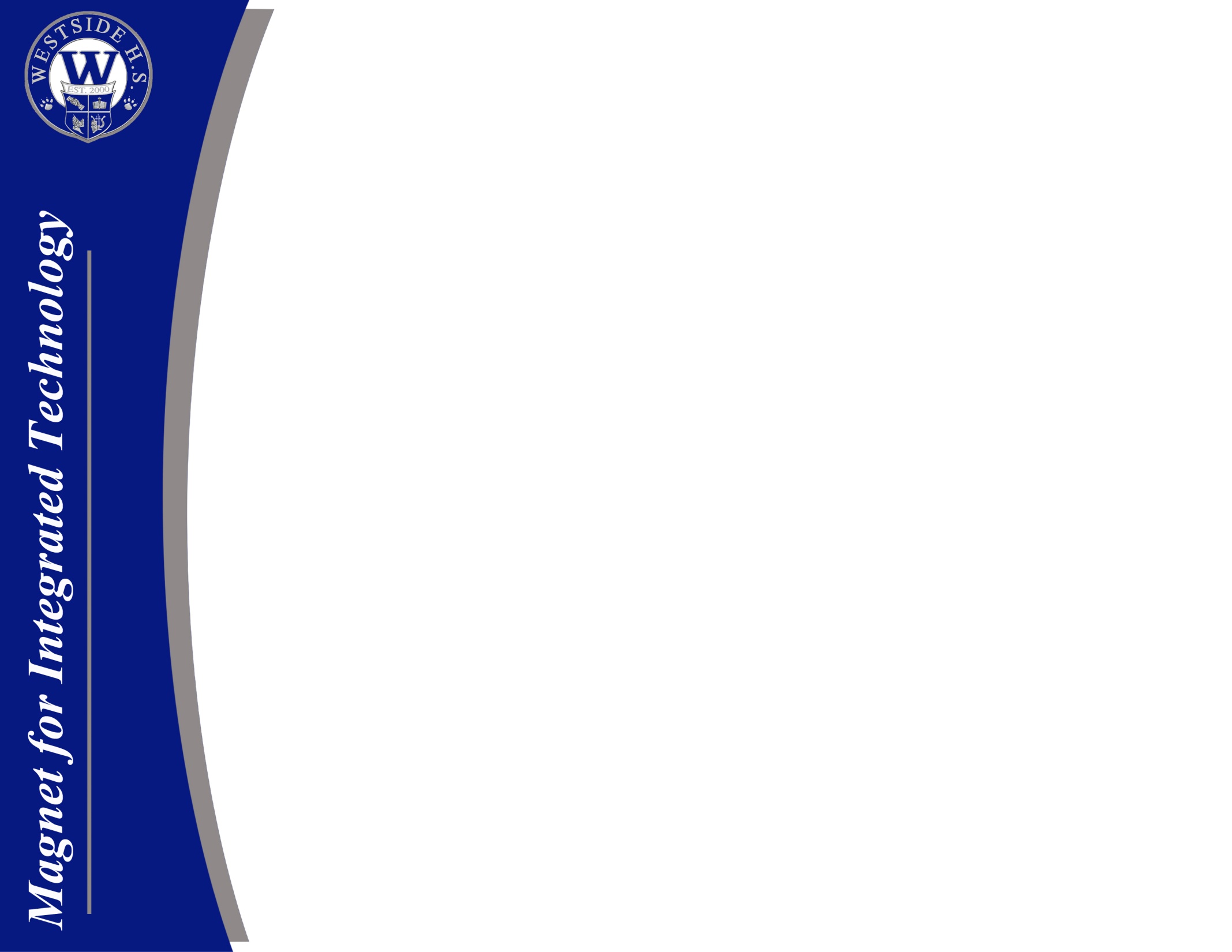 What Careers are included in this program?
Business Administration
Culinary Arts
Computer Programming
Computer Maintenance
Digital Photography
Technical Theatre
Engineering
Health Science
Filmmaking
Video Game Design
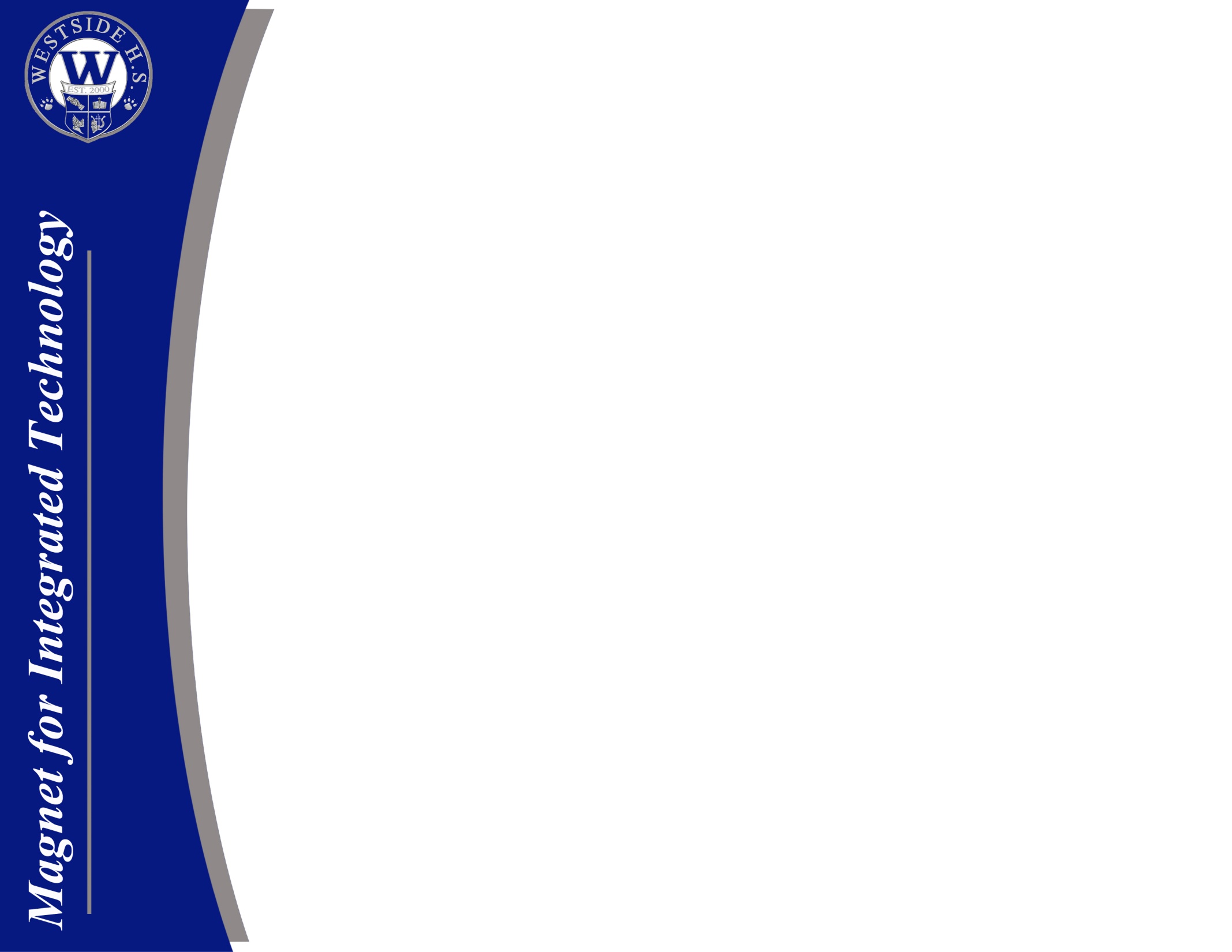 Who Should Apply?
Non-zoned students interested in attending Westside to study one or more of the career pathways offered in the magnet program
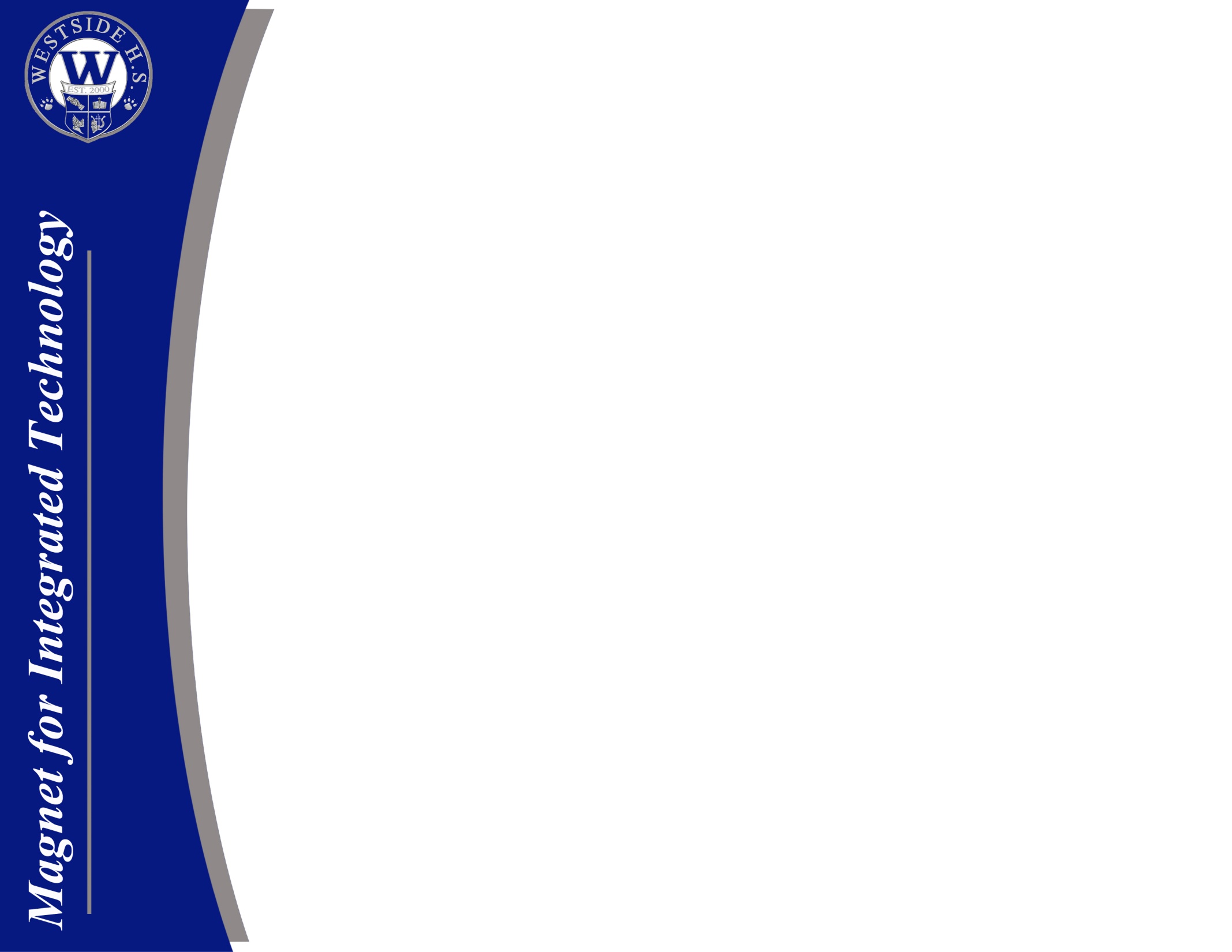 Business Administration Program
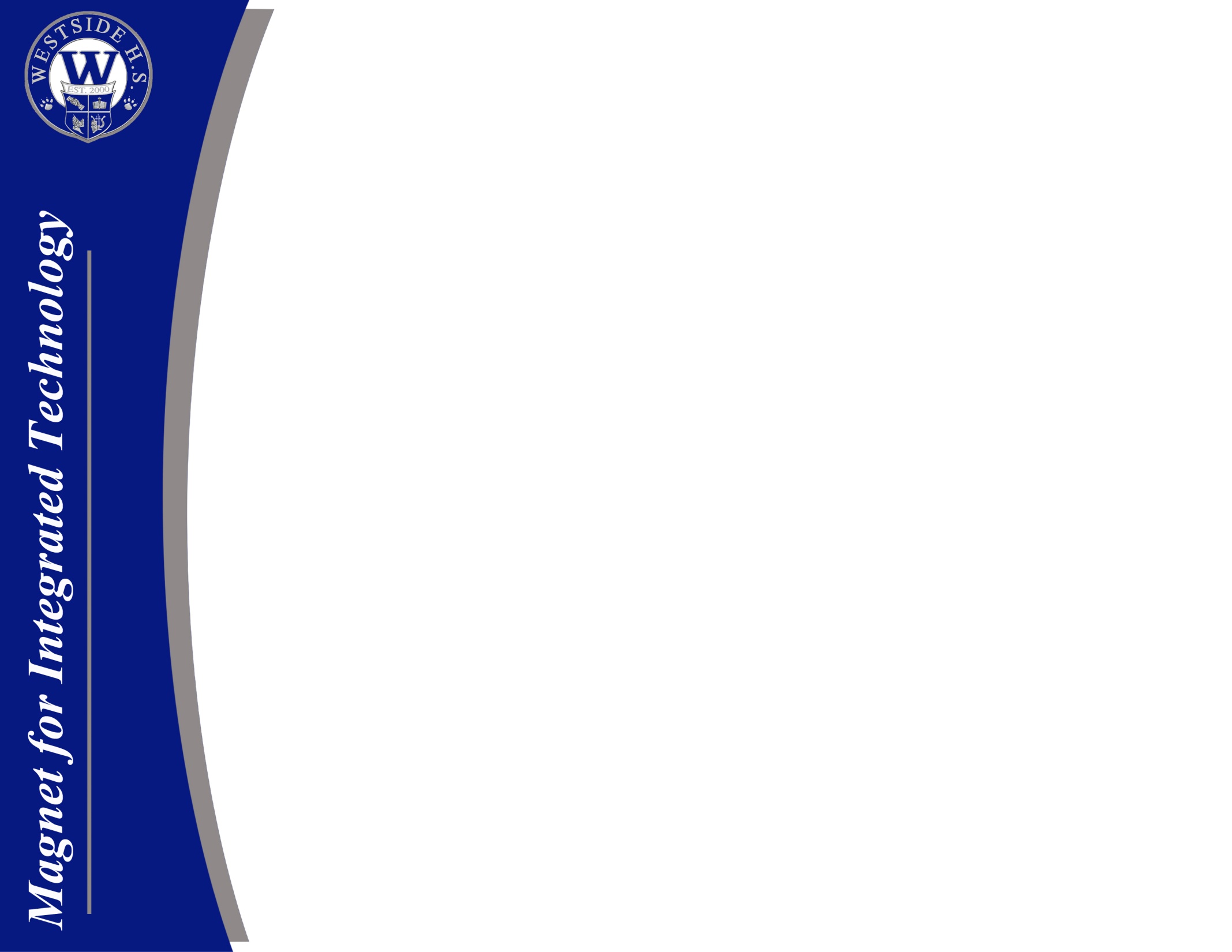 Culinary Arts 
and
 Entrepreneurship Program
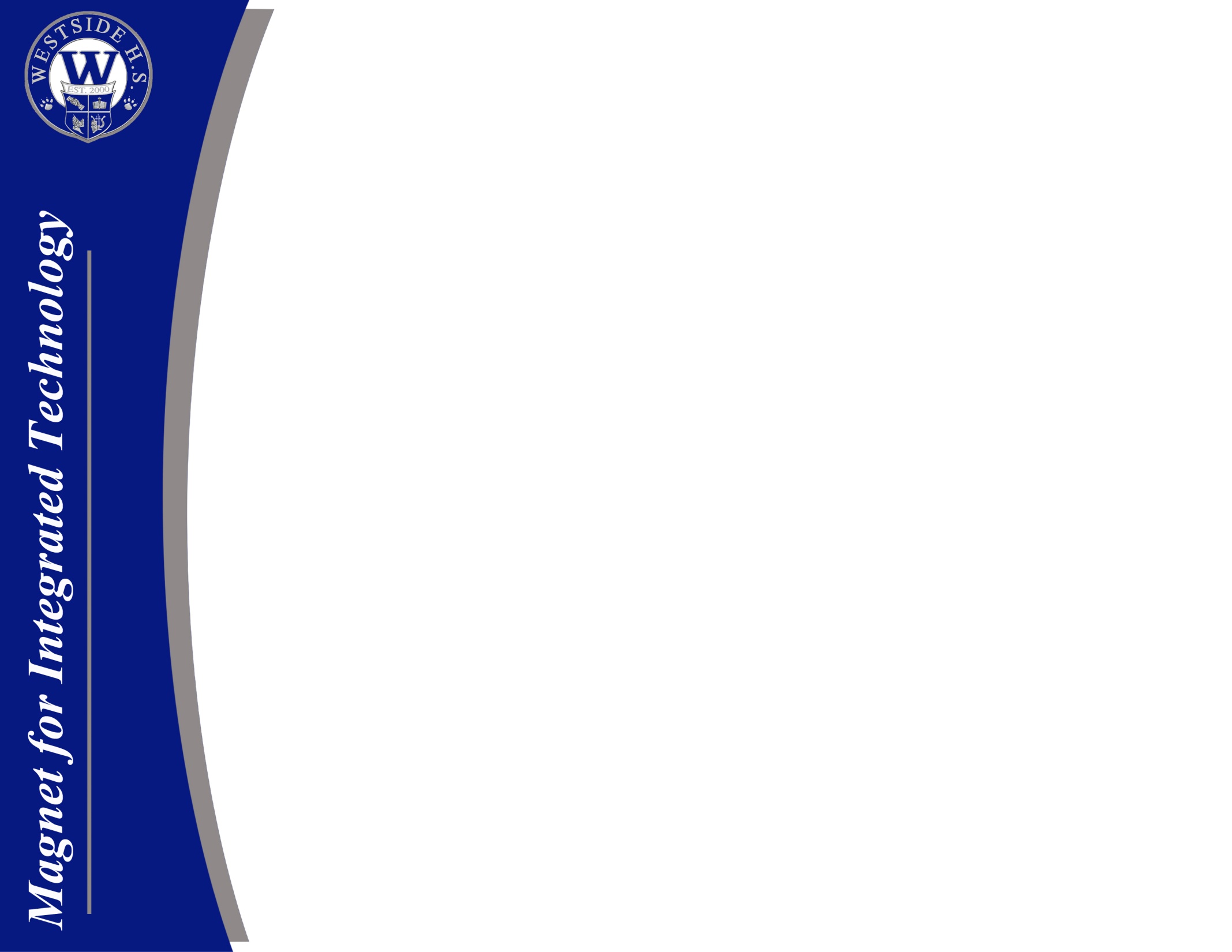 Information Technology
(Computer Programming and Computer Maintenance)
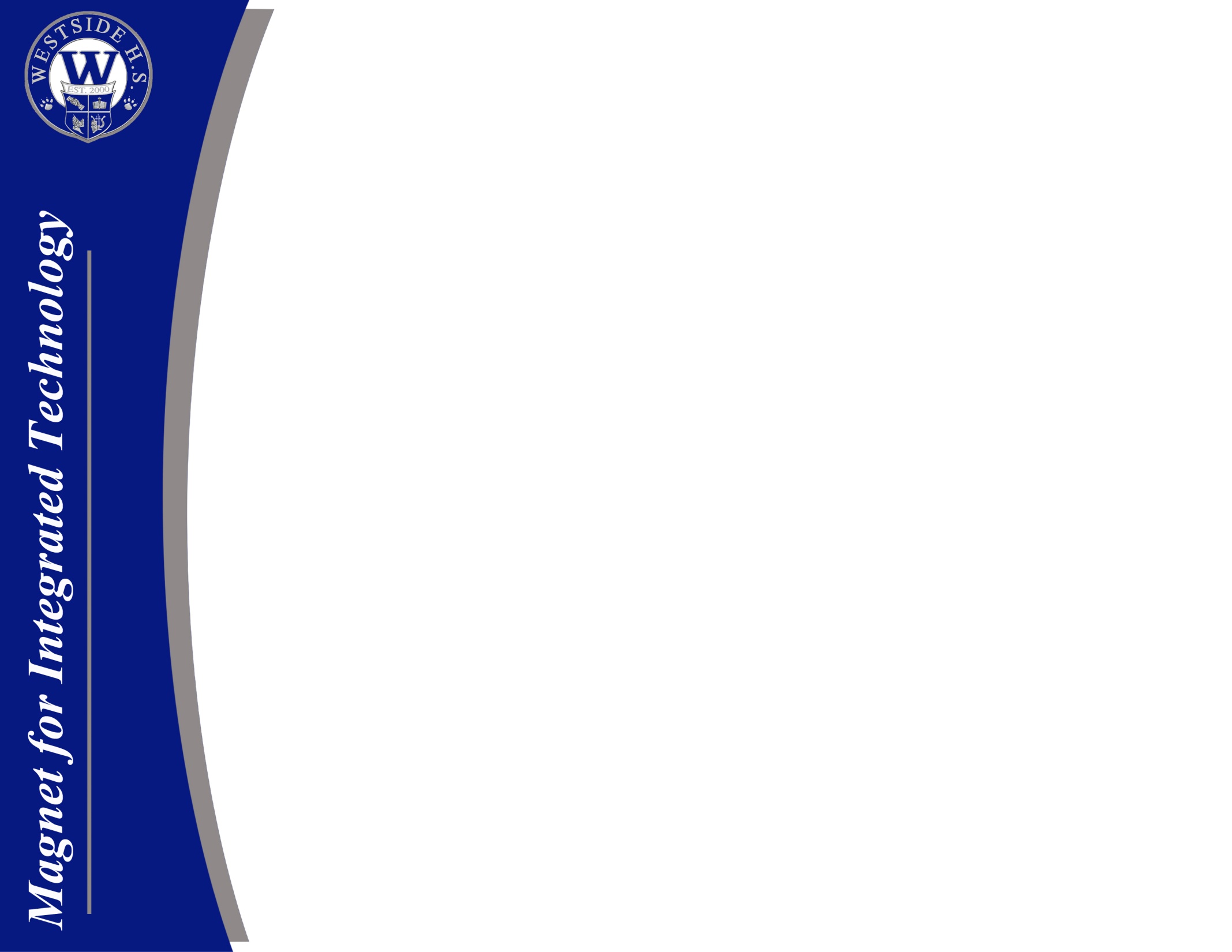 Fine Arts
Digital Photography and Technical Theatre
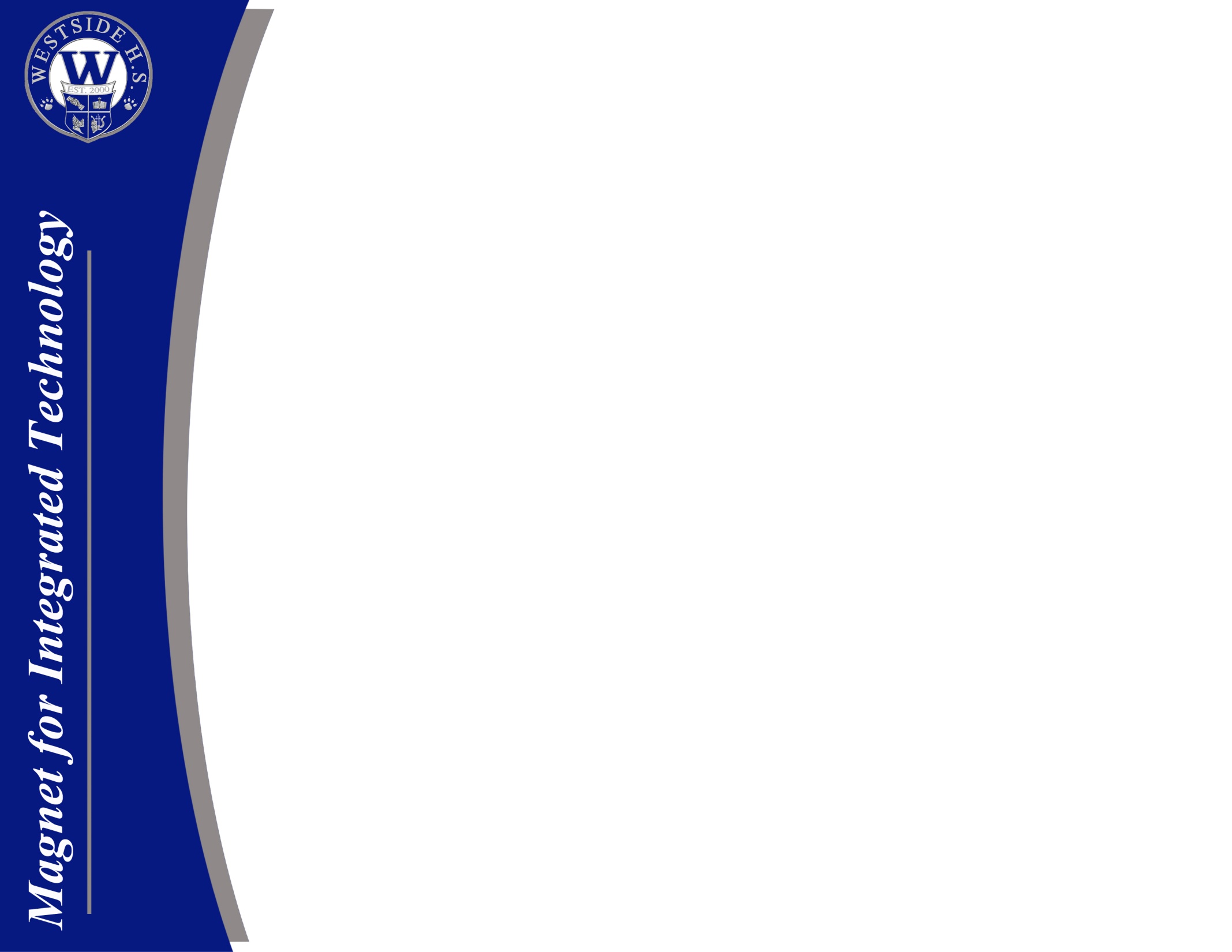 Engineering
(WEGA)
*Concepts of Engineering replaces POE freshman year for students that did not meet qualifications for WEGA
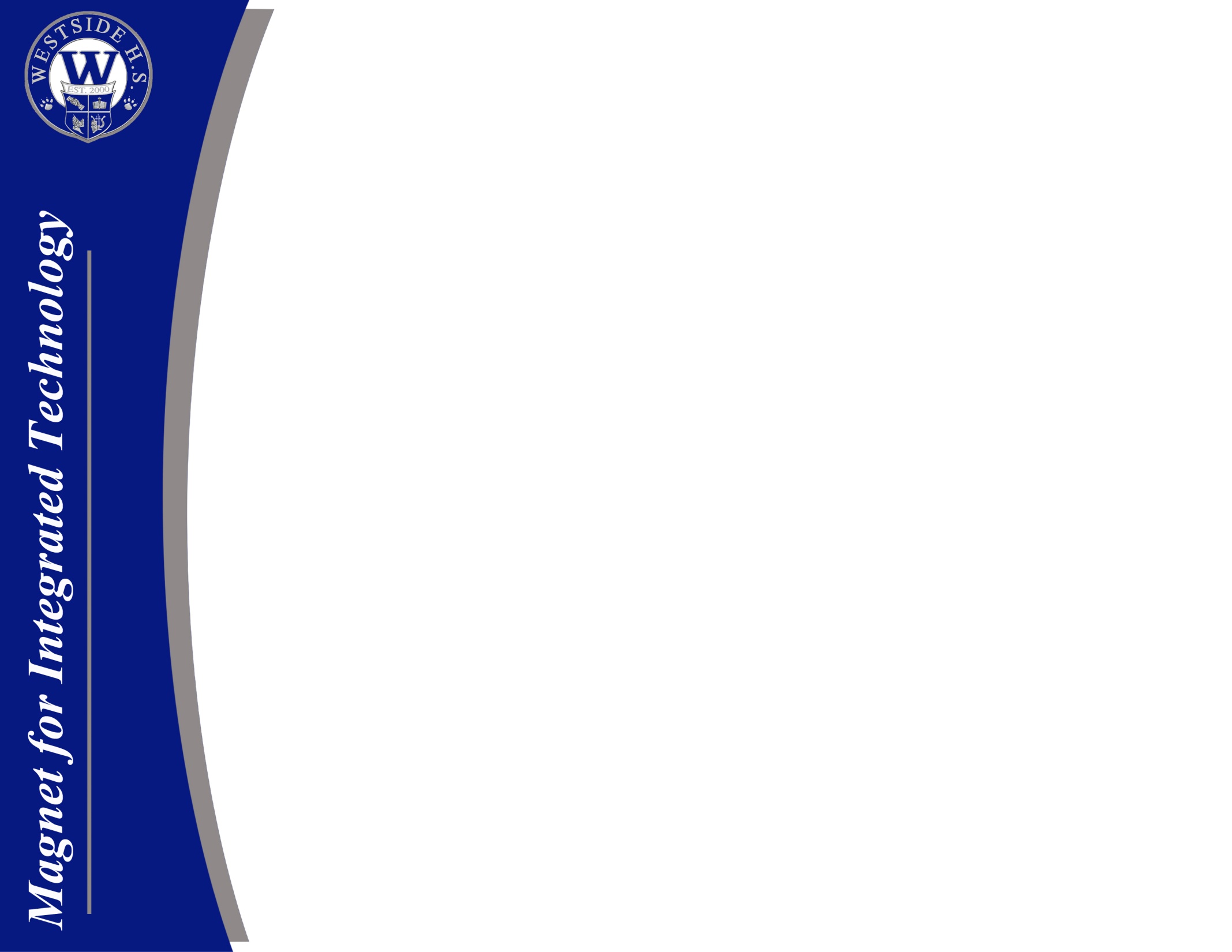 Health Science
* Students will have an opportunity to apply for Futures Academy of Health Science
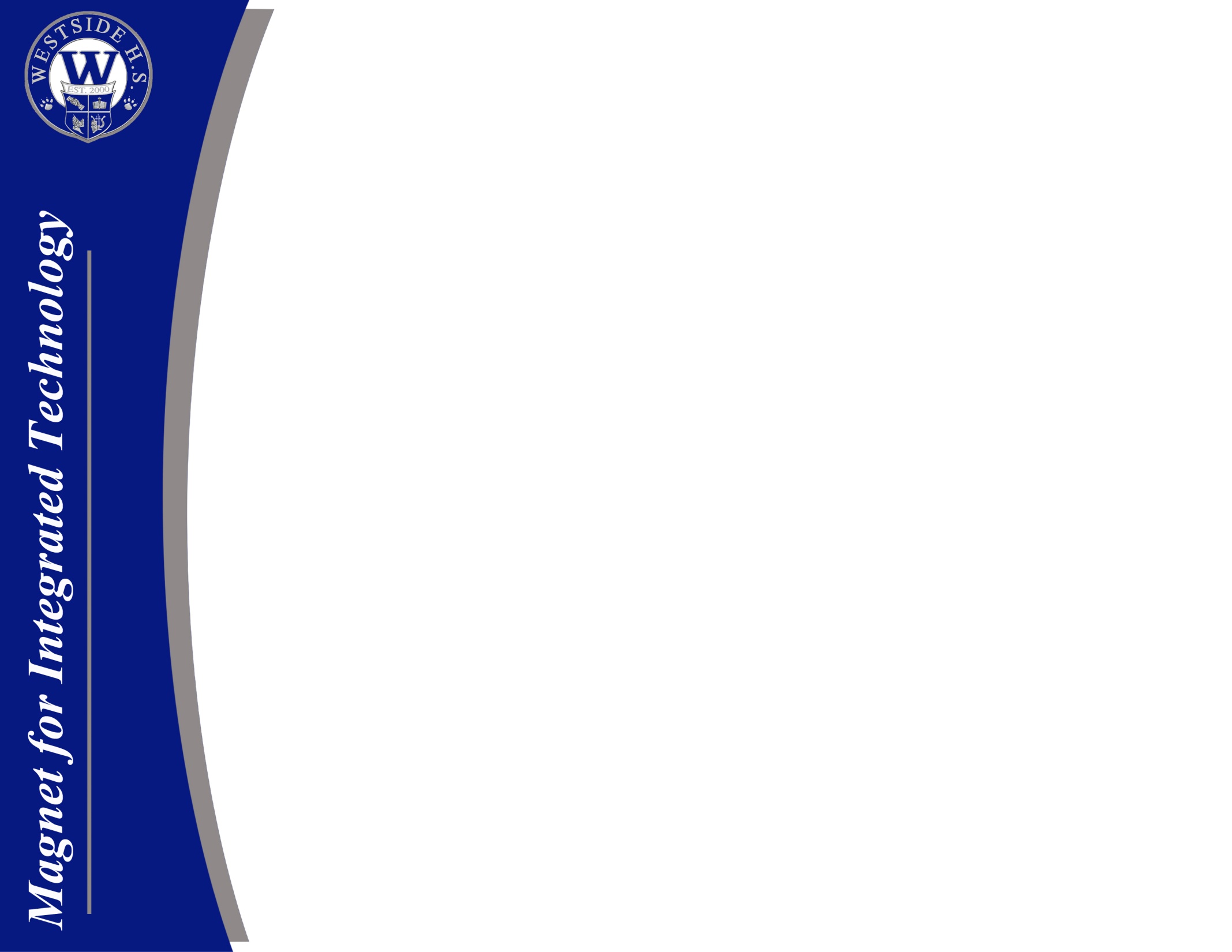 Filmmaking*
*This program is a Linked Learning Program!
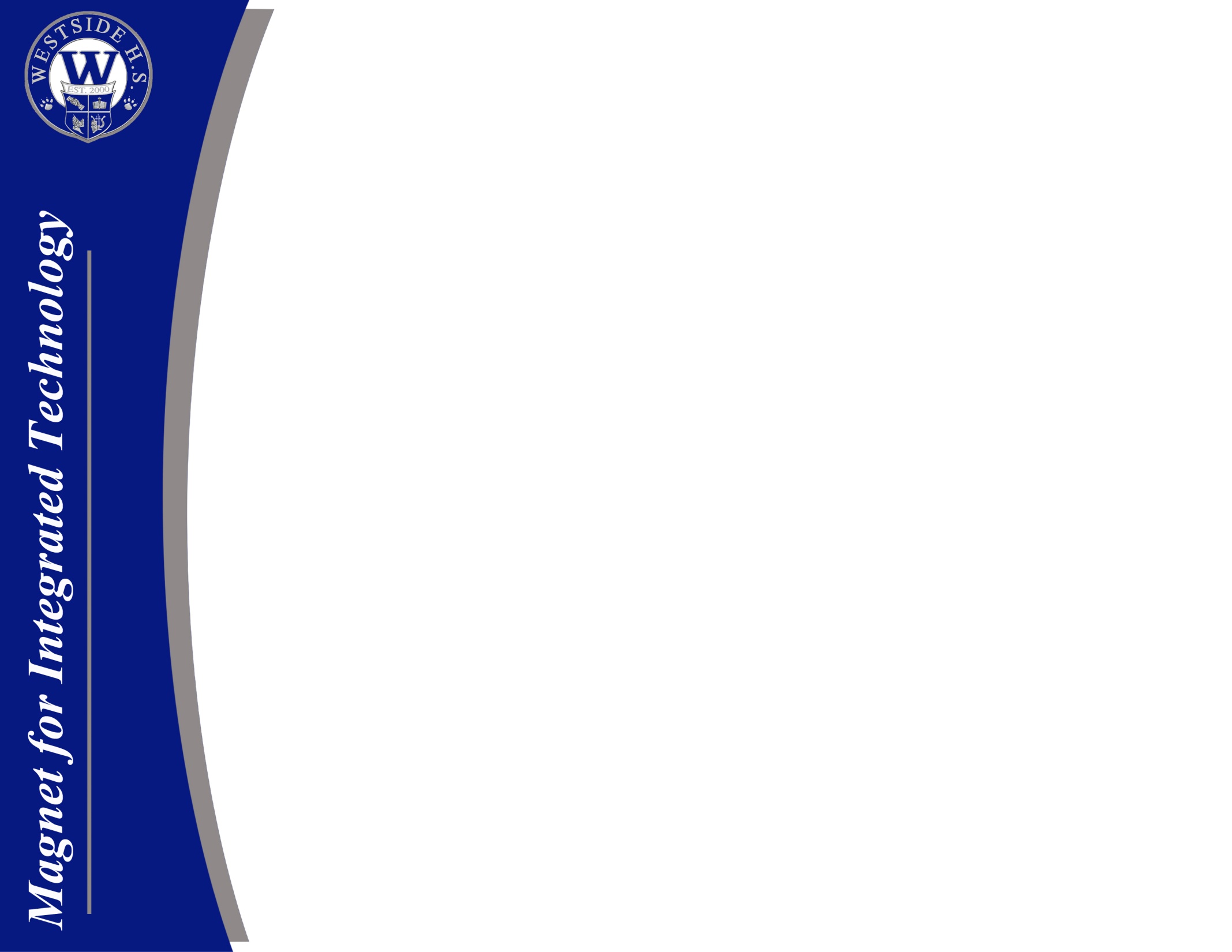 Video Game Design
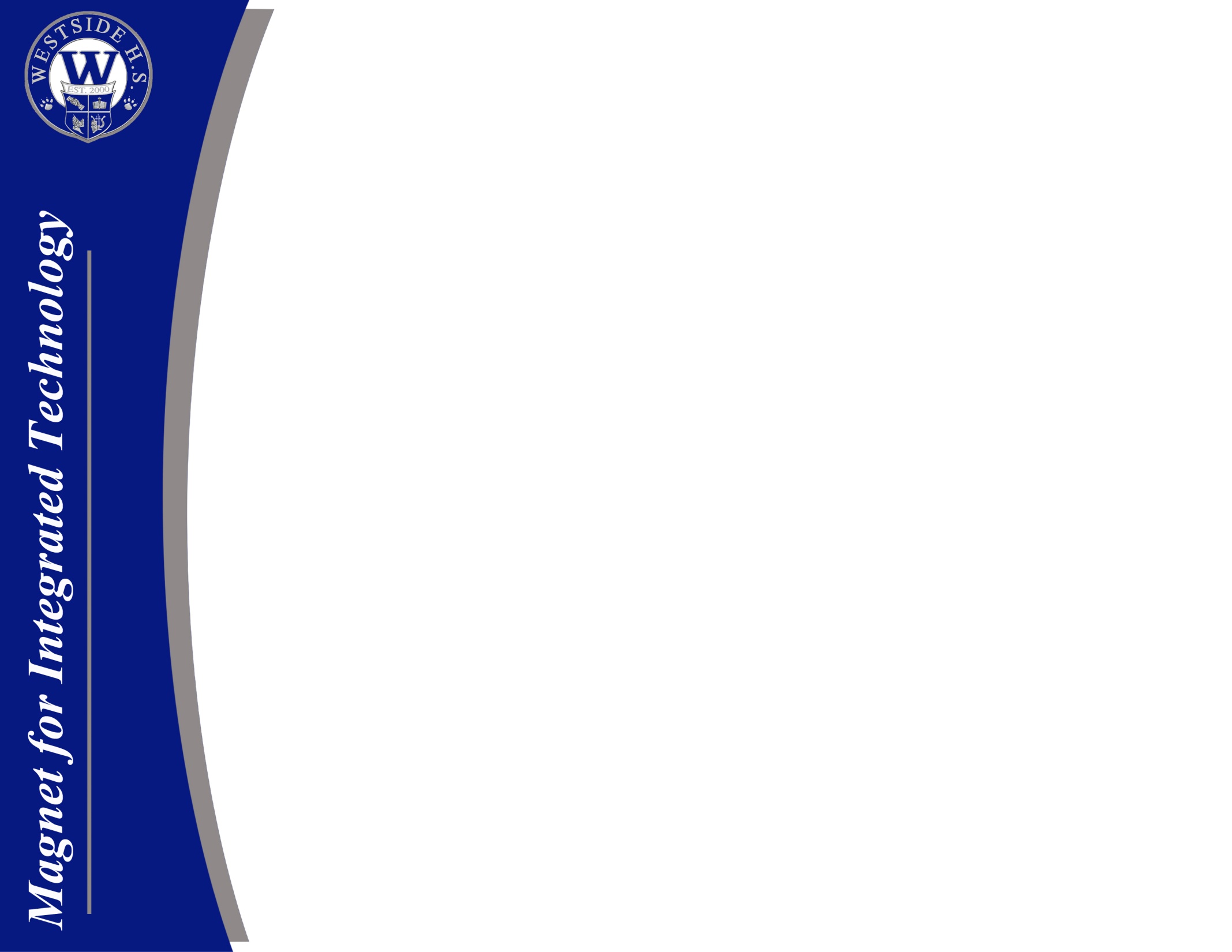 What is Futures Academy?
A specialized program that allows students to earn an Associate’s Degree toward a high demand career field- FOR FREE- while attending high school
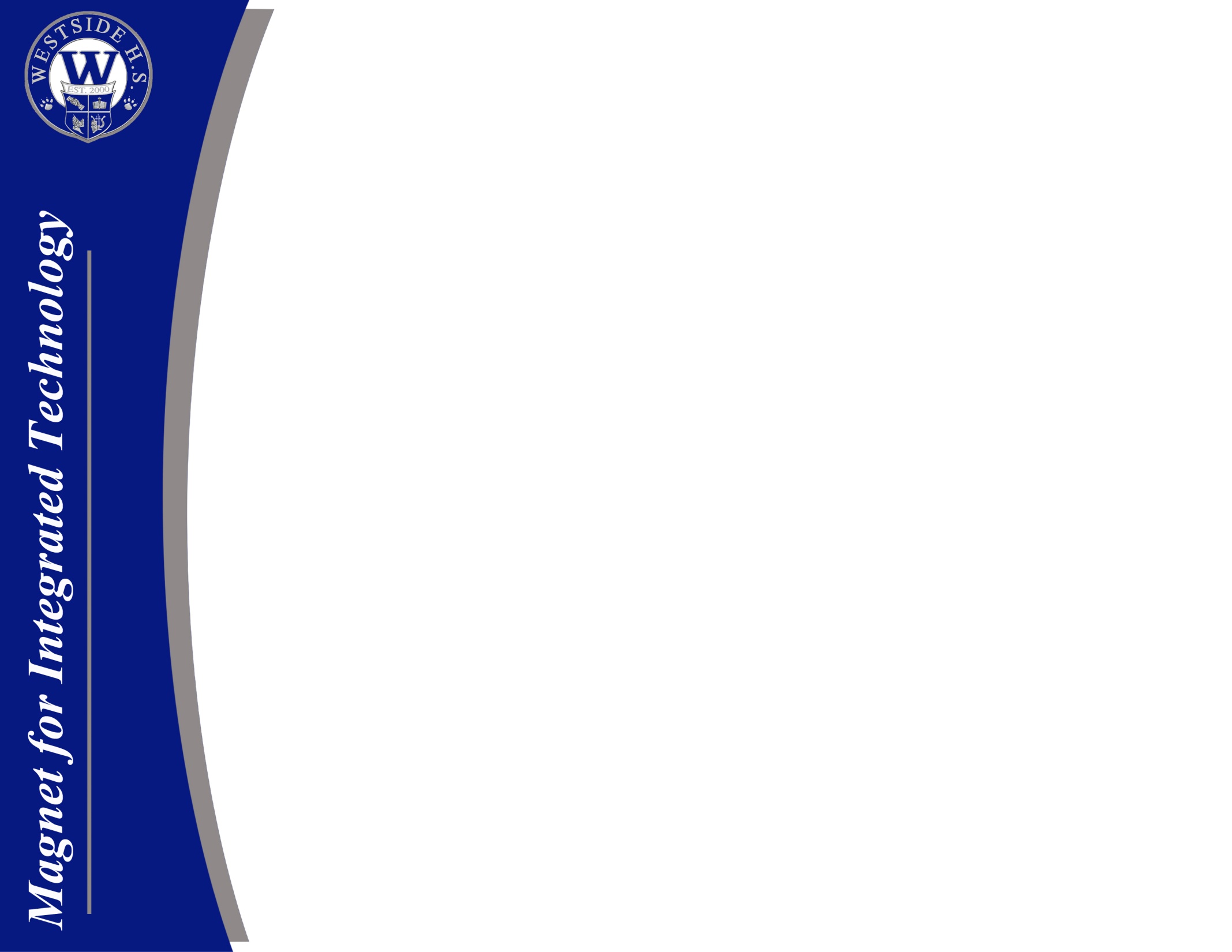 What is Westside’s Futures Academy Program?
Health Science
Students will earn and Associate of Science degree
Partnership with UT MD Anderson School of Health Professions and Houston Community College
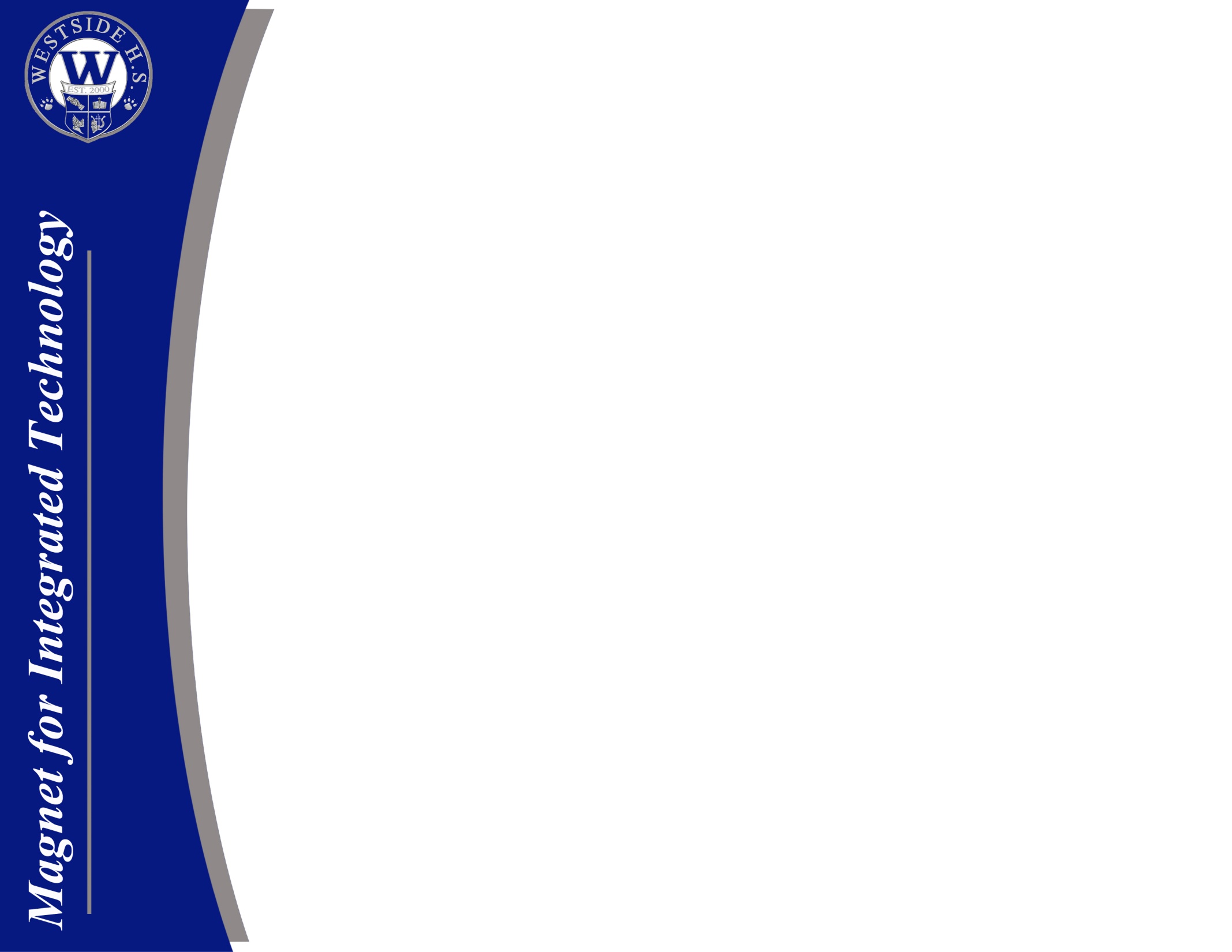 Who should apply to the Futures Academy?
Zoned and non-zoned students wishing to participate in the program